San Fernando College
Programa de
Integración Escolar
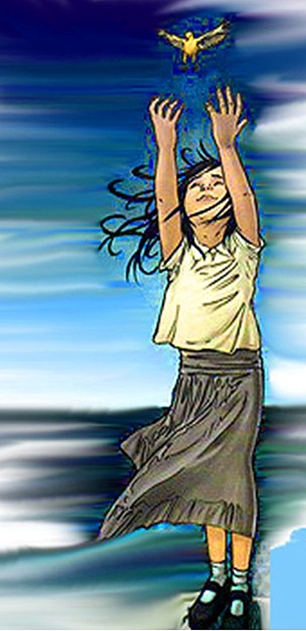 El canario Polaco (Sergio Gómez)
Ed. Diferencial, Bernardita Cortés R.
Escribió decenas de libros.

Ganó los siguientes premios:

Lengua de trapo
El barco de vapor.
Finalista del  premio Rómulo Gallegos..
Nació en Temuco en 1962. 
Creador de la zona de contacto, suplemento del diario “El Mercurio” que renovó la cultura joven chilena.
Sergio Gómez
2
Resumen de la historia
CUENTA LA HISTORIA DE UN AGUDO RATÓN QUE NARRA LA HUIDA DE UNA PEQUEÑA NIÑA QUIEN FUERA CAPTURADA JUNTO A SU FAMILIA POR TROPAS DE LA ALEMANIA NAZI
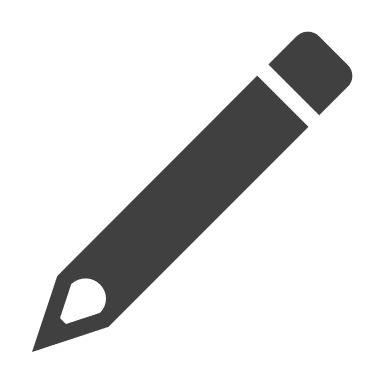 Anne tiene una tranquila niñez en París con sus papas Joseph y Marie. Por mientras que el padre escribe libros de niños y la madre hace los dibujos para estos libros, Anne trata de empezar a seguir de alguna forma o unirse a este grupa a través de contar historias. Sin embargo, esta tranquila forma de vivir cambia de un segundó a otro, con el empiezo de una guerra que afecto a muchos.
3
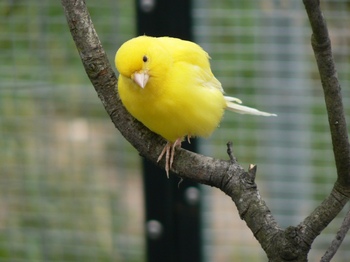 Esto hará que Anne pase por cosas que muy poca gente puede pasar, especialmente niños. Su historia la conocemos a través de un gran personaje, ¡un ratoncito!, que es narrador y fiel compañero de Anne en el largo camino que deberá empezar ella (Anne). Lo más importante de este libro es que Anne nunca se rindió y siempre estuvo un paso adelante.
Anne sobrevive esta terrible tragedia . Se casa con un hombre y tiene hijos.
4
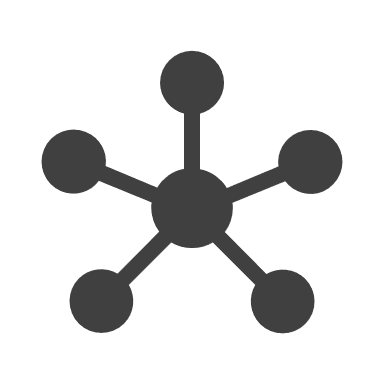 Anne
Ratón
Personajes principales y sus características
Es luchadora
Creativa
Imaginativa
Cuidadosa 
Amistosa
Es sabio
Fiel
Protector
Empatico
arriesgado
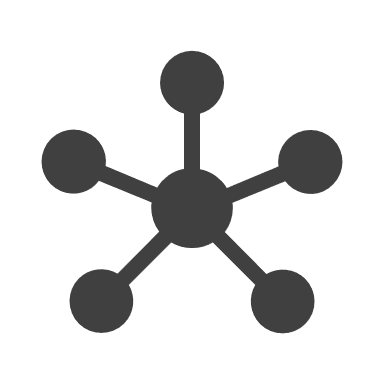 Canario Polaco
-Esperanzado
-Nostálgico
-Apacionado
Cómplice
Fiel y protector
5
Lorem ipsum dolor sit amet, consectetur adipiscing elit.
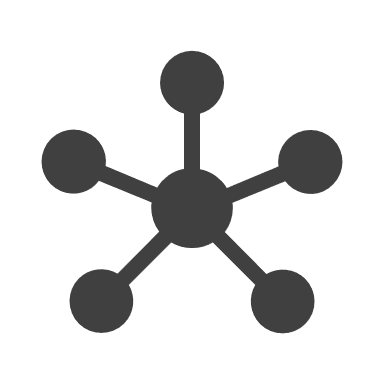 Padre Suran
Señora Martínez
Personajes secundario y sus características
-Padre de Anne
-Escritores de cuentos infantiles Judíos
-Cocinera
Abuelay madre 
Buena persona
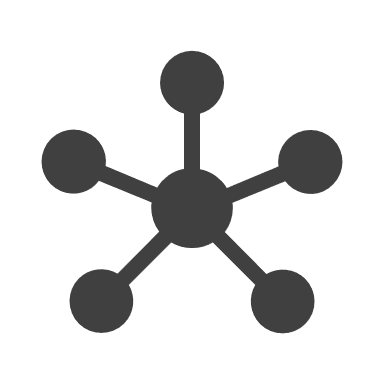 Emile
Guardia Francés 
-Profesor
Amigos y fans de suran
6
Lorem ipsum dolor sit amet, consectetur adipiscing elit.
TEMAS
Tristeza y desolación
La lucha de los padres de Anne para salvarla.
Esperanza
Segunda Guerra Mundial
7
Contexto histórico: Segunda guerra mundial
La segunda guerra mundial fue de tal magnitud que llegaron a haber más de 60 millones de personas muertas  después de estas.
Los nazis arrestaron judíos alemanes y austriacos, los encarcelaron en los campos de Dchau, Buchenwald, también arrestaban homosexuales, testigos de jehova, personas acusadas de comportamiento anormal socialmente.
8
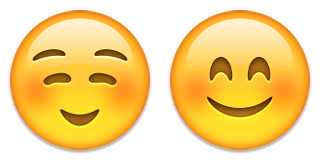 “No importa la adversidad, los malos días, los problemas, siempre hay una esperanza a la que aferrarse”
9